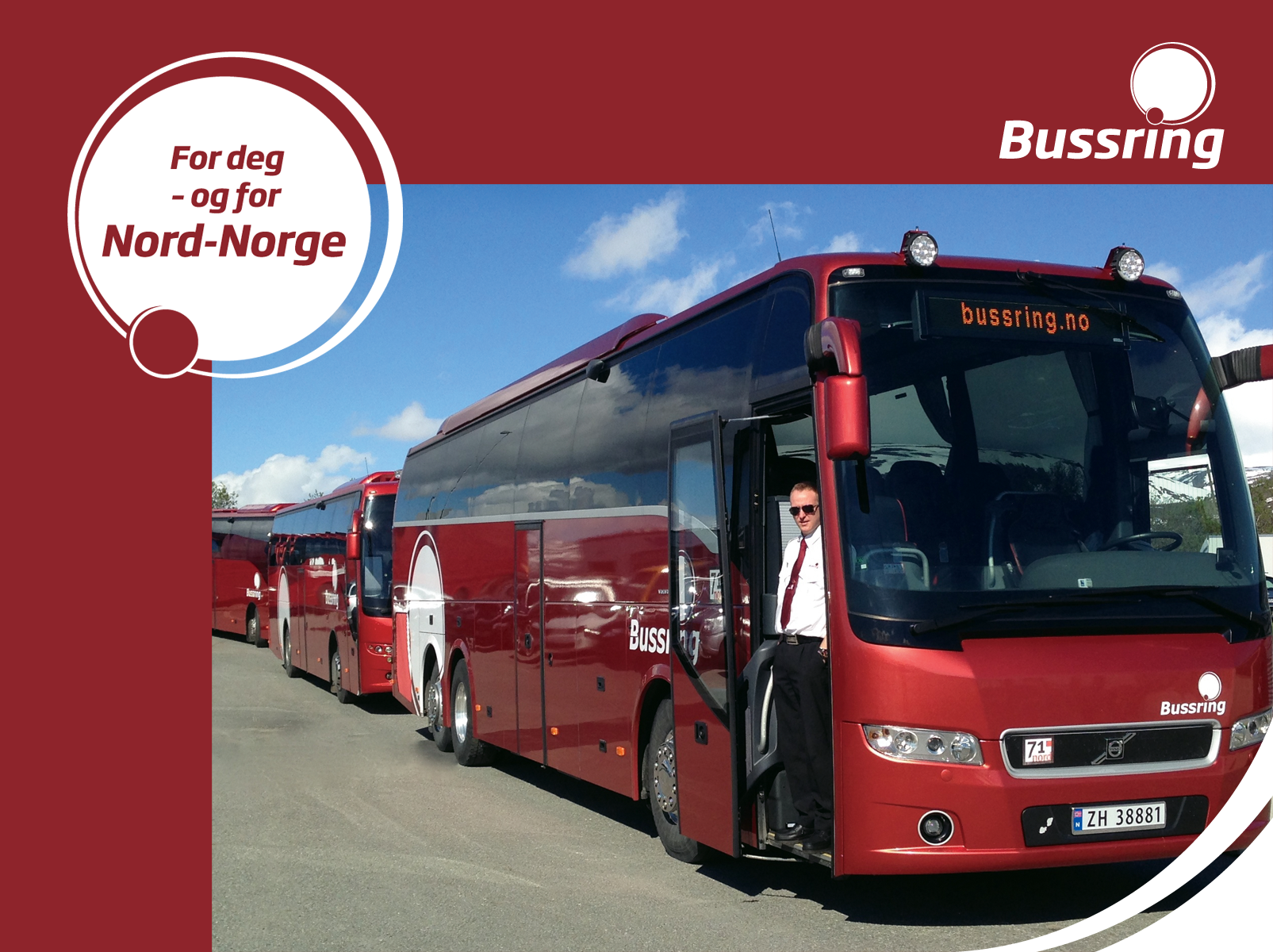 Fra forsamling og fest til industri og reiseliv
Bussring 2017
35 busser 
 50 årsverk 
omsetning Ca. 70 mill. 
Norges største turnétransportør
Nord-Norges største turbuss-selskap
Størst på Nordlysturisme
1957
1993
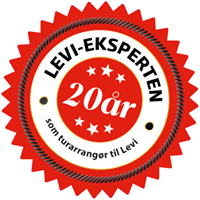 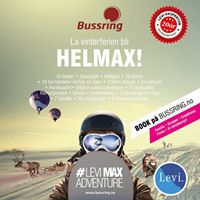 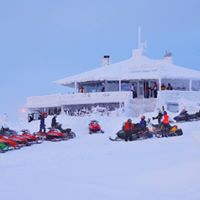 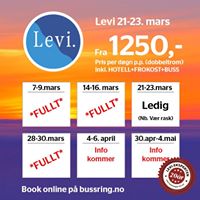 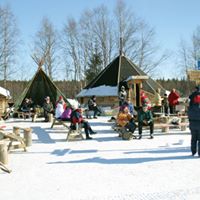 1994
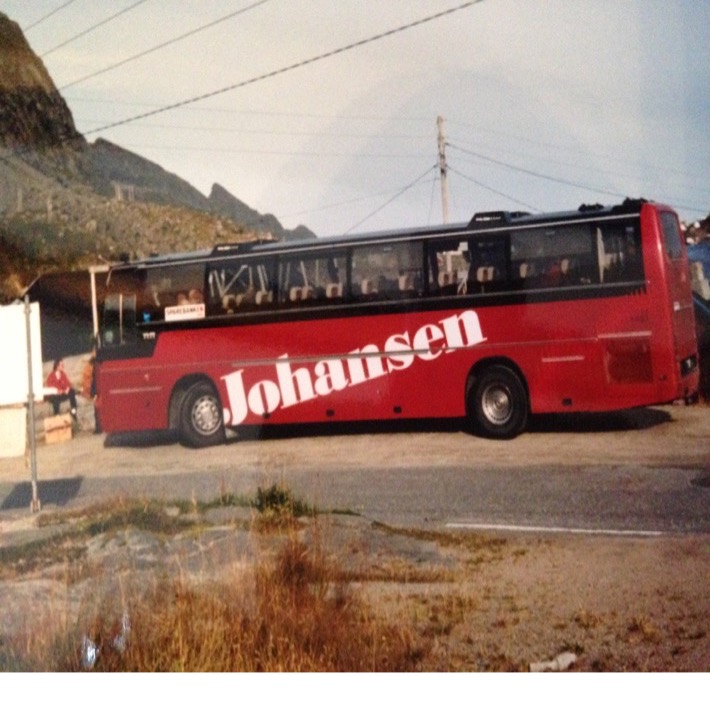 1997 Buss til Spania
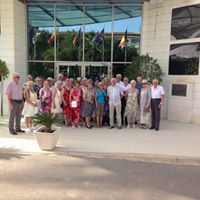 1997
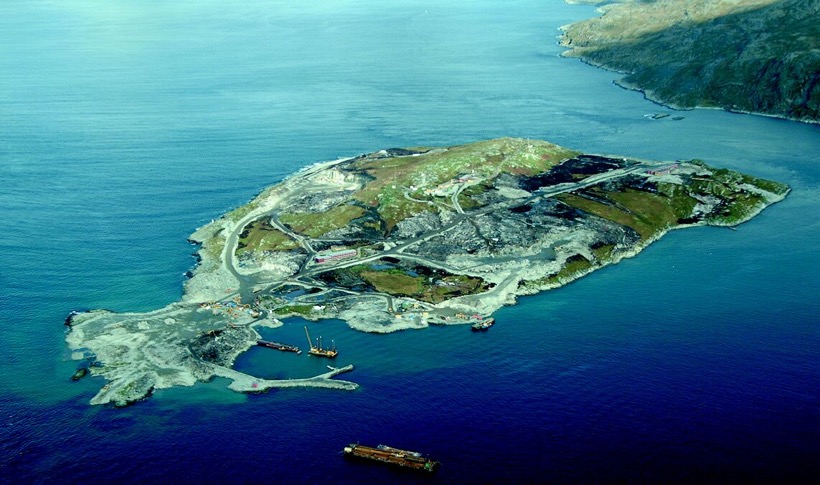 Snøhvit næringsforening
1998
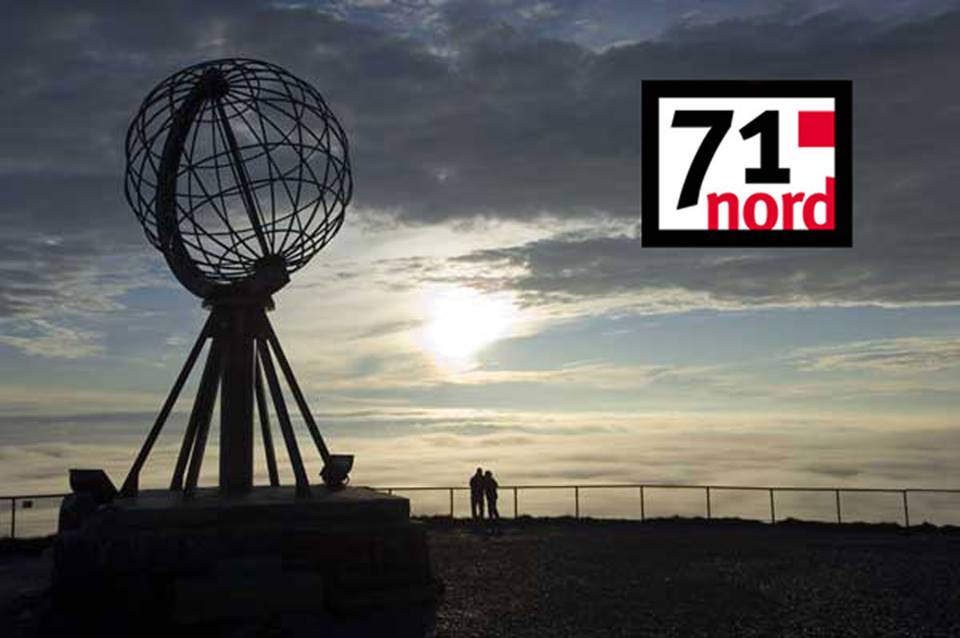 2000
Melkøya 2003
2007
22 busser i drift 
66 ansatte på peak
 Produksjon på 300 timer i døgnet
12.000 passasjerer i døgnet
4.000 passasjerer mellom 06:00 08:00
1.100 tonn strøsand i året
1,4 mill liter vann til tunnelvask
2008
«Når forandringens vind blåser over landet, går noen i skjul, mens andre går ut for å bygge vindmøller»
 kinesisk ordtak.
Nord-Norges største turbuss – selskapetter oppkjøp i 2009
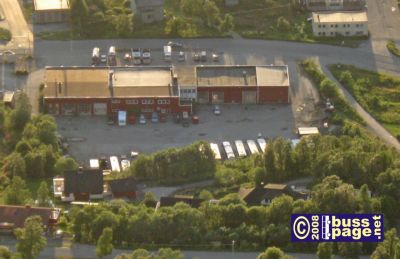 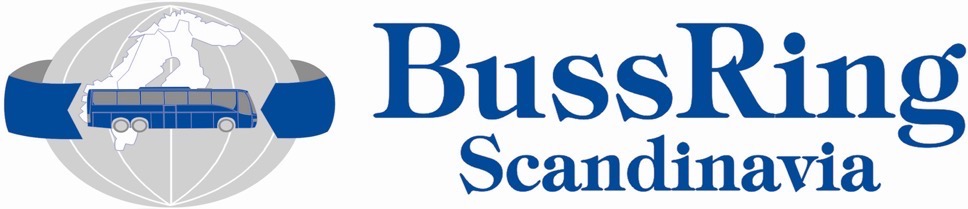 2009
2009
2009 Størst på turne
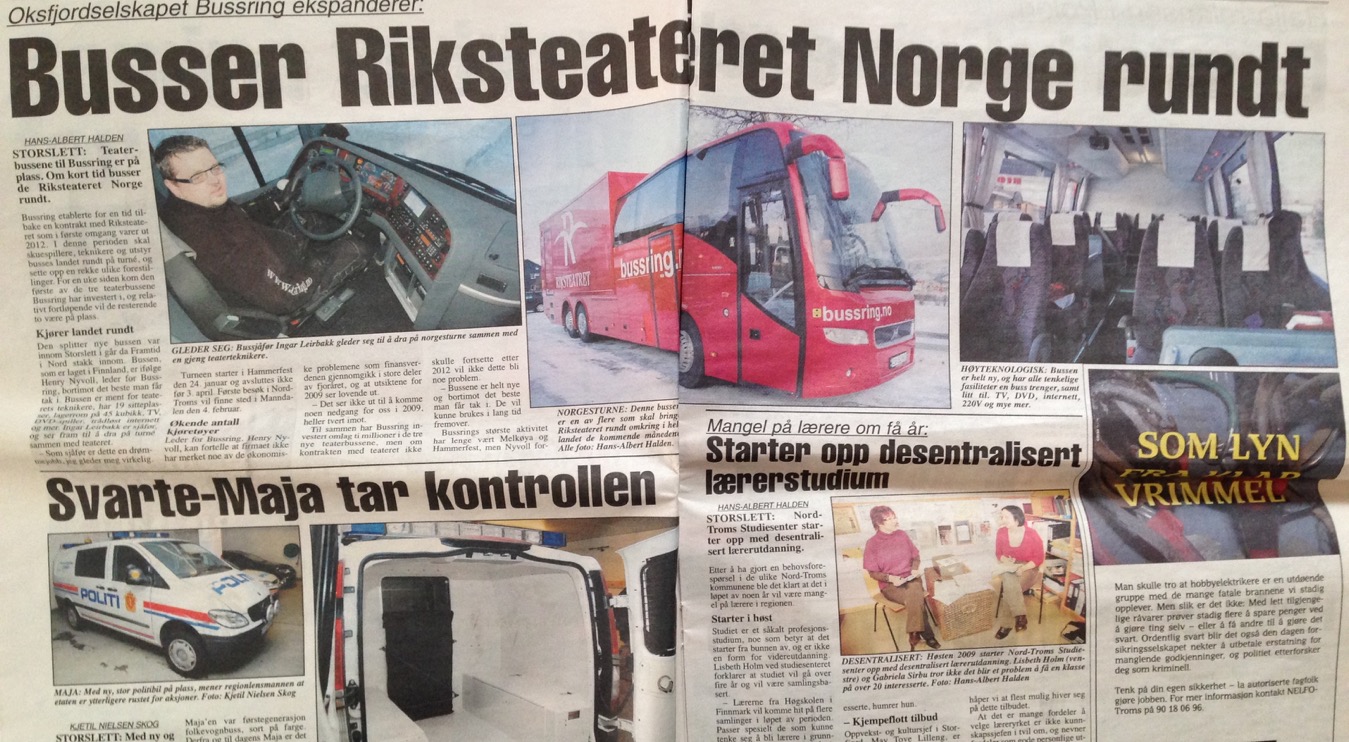 Nye ideer må struktureres
Strategien tar en form
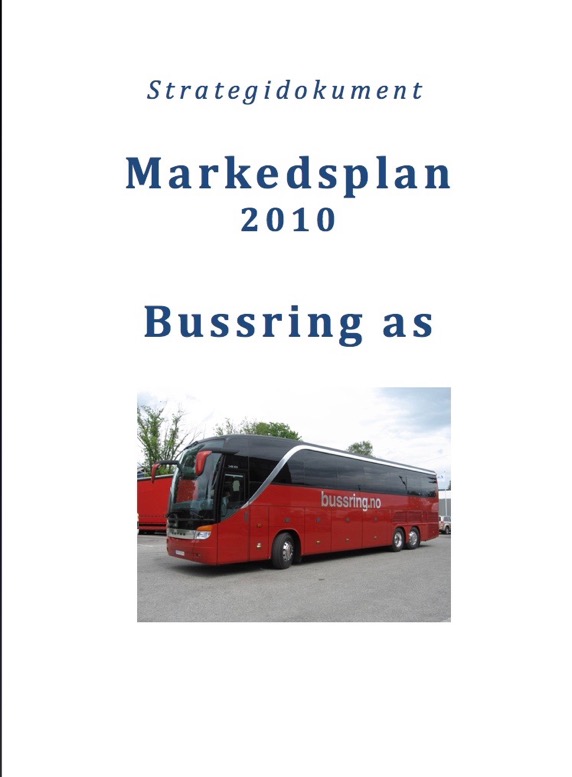 Innovativ
Teknologi
Nye markedskanaler
Nye markedskanaler
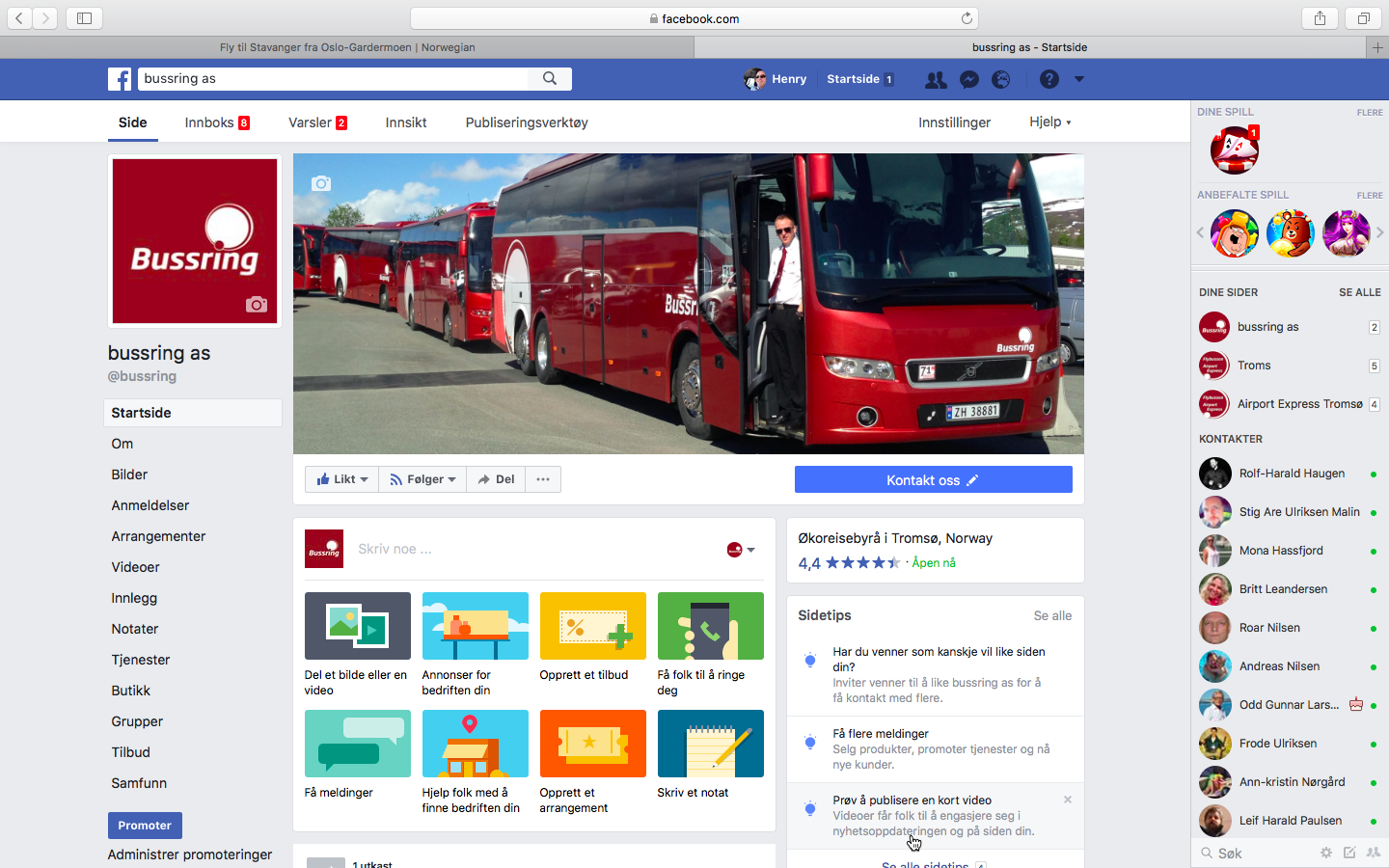 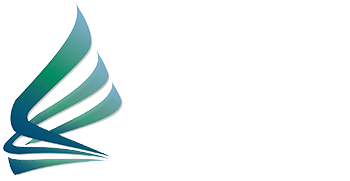 2014 FLO Troms
2015
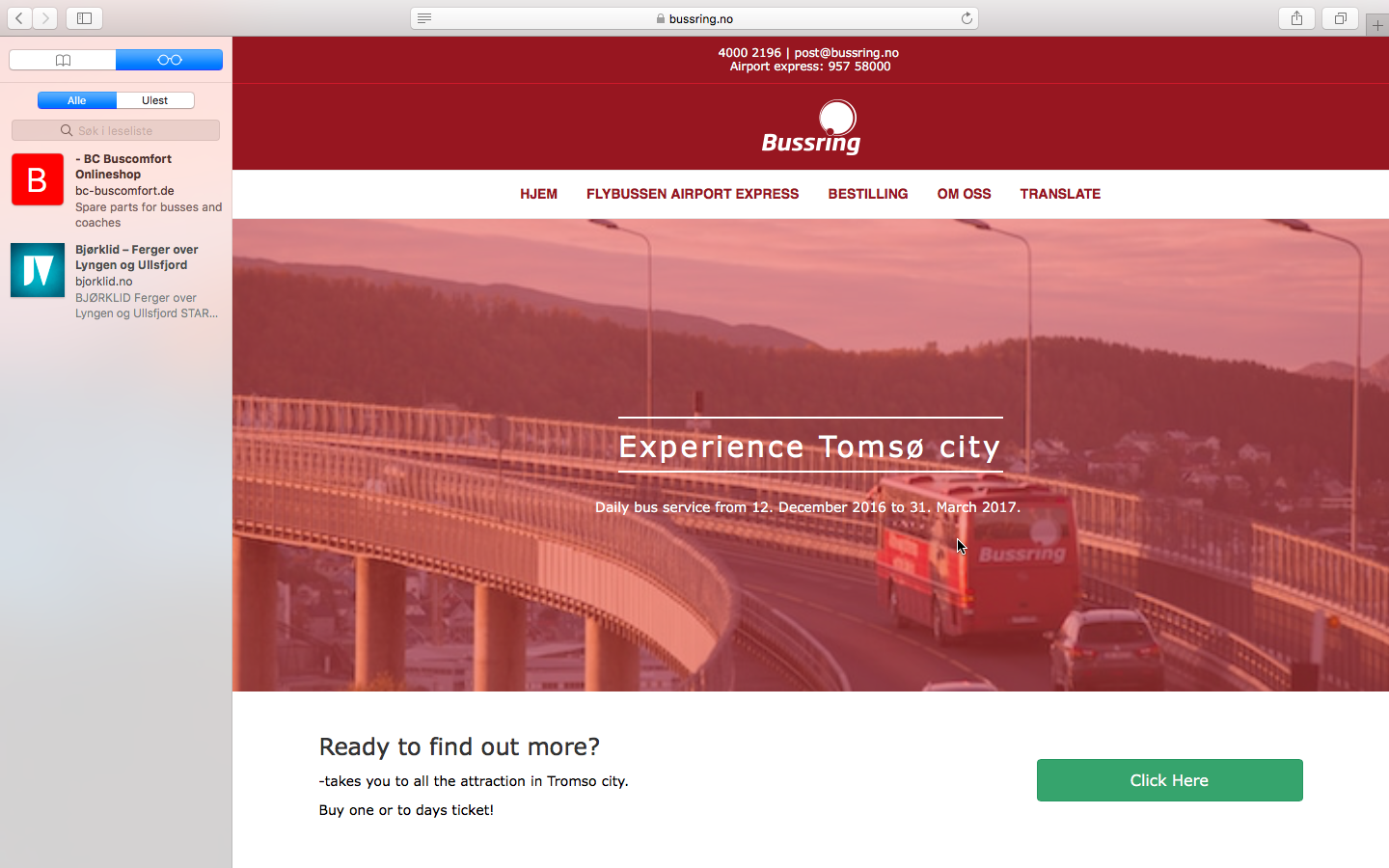 Vi er på vei
Planer må revideres
Resultat
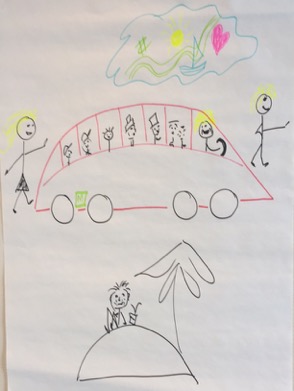 Fornøyd ledergruppe
2016
2016
Iboende pågangsmot

Hardt arbeid over lang tid

Innovativ, ny teknologi

Fokus på arbeids oppgaver

Mindre fokus på omsetning og resultat 

Et godt resultat kan skjule flere dårlige prestasjoner 

Et dårlig resultat kan skjule flere gode prestasjoner

Det er i de gode tider man skal trene på å bli bedre
Hvilken retning
Norges største turnetransportør
Prefererte leverandør innenfor ferie- og fritidsmarkedet
Vinne de strategisk riktige anbud
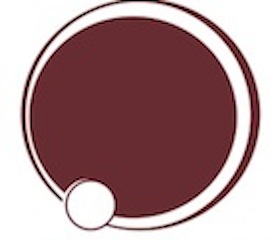 For deg og Nord-Norge
Veien mot målet
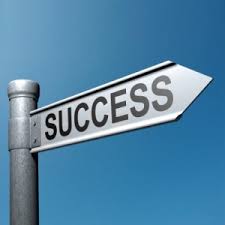 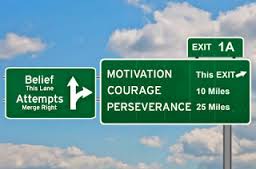 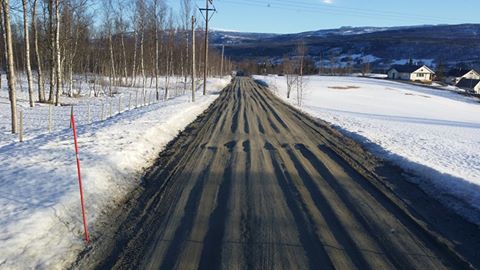 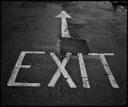